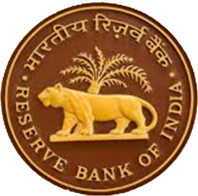 भारतीय रिजर्व बैंकReserve Bank of IndiaCareer with RBI
About Us
The Reserve Bank of India was established on April 1, 1935 in accordance with the provisions of the Reserve Bank of India Act, 1934.

The Central Office of the Reserve Bank was initially established at Calcutta but was permanently moved to Mumbai in 1937. We have 32 offices including a sub-office located across the nation. 

We are a full-service Central Bank handling a variety of functions. For more information, please go through the information brochure.
RBI does much more than you thought !
Supervisor of the Financial System
Monetary Authority
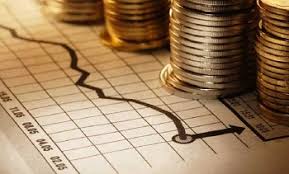 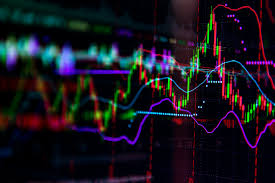 Developmental & Regulatory Role
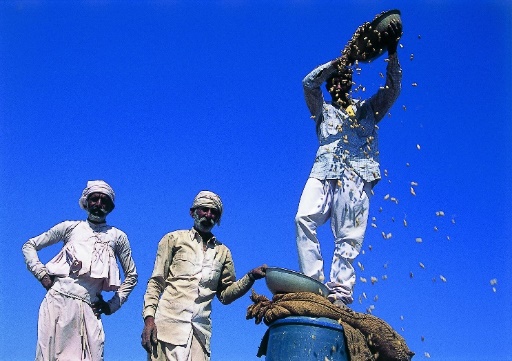 Currency Management
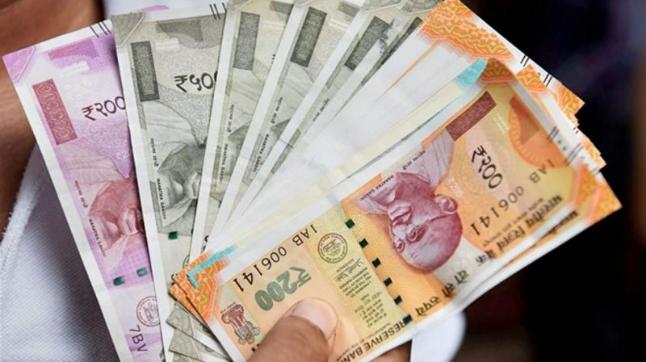 Overseeing Payments & Settlements Systems
Banker to the Government & Banks
Foreign Exchange Management
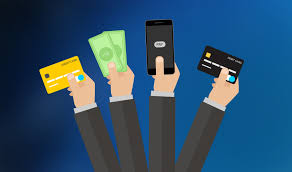 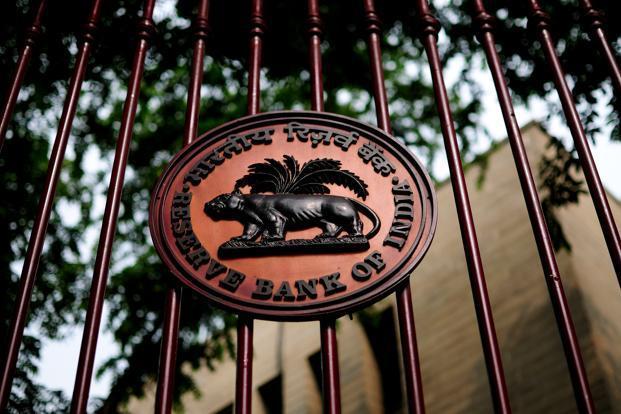 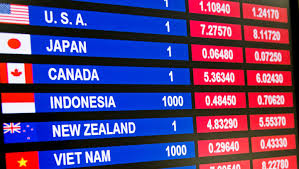 Major Milestones….
[Speaker Notes: Move the 1998, 1997 to next slide]
Major Milestones….
[Speaker Notes: Move the 2016, 2018 and 2019 to next page/slide]
Major Milestones….
2018

Establishing of Economic Capital Framework for RBI
2020-21

Deployment of unconventional monetary policy tools during the COVID-19 pandemic
2019

RBI introduces Ombudsman scheme for digital transactions
2016

Introduction of Flexible Inflation Targeting and establishing of MPC &
Launch of Unified Payment Interface
2021

Launch of Integrated Ombudsman Scheme
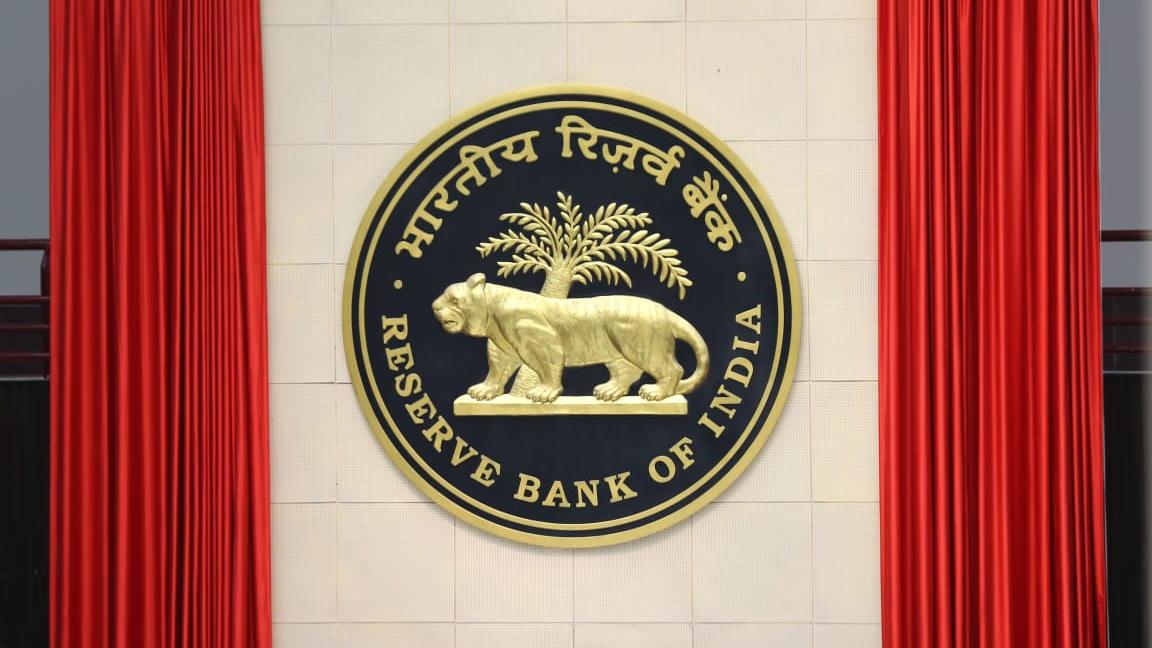 Opportunities at RBI- A Career in Finance and Public Policy
Life with RBI is not just another job. 
It’s a commitment. Commitment to serve the nation, where your decisions make an impact on the way the economy and the financial sector in the country evolves.
What to expect in a career at RBI?
Highlights of work at RBI
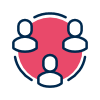 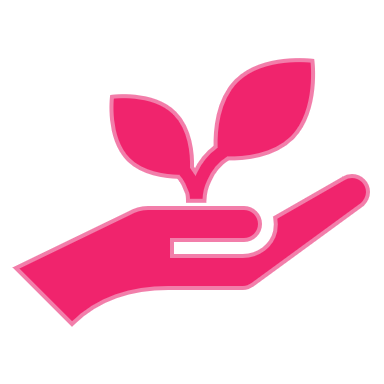 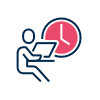 Equal Opportunity Employer
Supportive HR Climate
Make a Difference
RBI
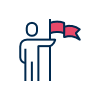 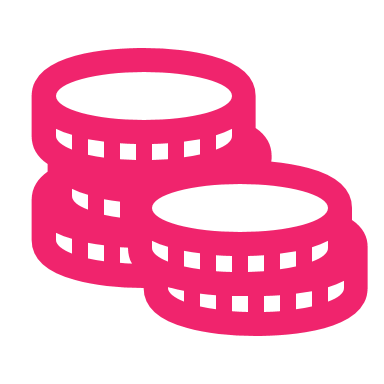 Attractive Compensation
Rewarding Career
Perquisites & Benefits
In addition to the monthly emoluments, the Bank offers various perquisites and benefits* such as :
* subject to eligibility and extant terms & conditions
Work Culture
RBI emphasizes on an accommodative work culture and boasts of a bouquet of employee friendly policies including those designed especially for lady employees.
Our Presence
The RBI has 32 Offices and sub-offices - most of them in state capitals. Its Central Office is in Mumbai. It has four training establishments - two in Mumbai (RBI Academy and College of Supervisors), one each in Chennai (Reserve Bank Staff College) and Pune (College of Agriculture and Banking). In addition, it also has four Zonal Training Centres, one each in Mumbai, New Delhi, Kolkata and Chennai. 
During your career, you will get a chance to work in different departments and centers.
Grade ‘B’ -DR-General Stream Selection Process
a) Phase I - Objective Type MCQ Test with 4 modules viz. General Awareness, Quantitative Aptitude, Reasoning, English Language 

b) Phase II – Mixed Pattern  - Paper I   Economic & Social Issues                                                Paper II  English Descriptive                                                 Paper III Finance & Management
c) Interview

Note: We also have recruitment in specialised streams such as legal, Rajbhasha, etc. For details, please visit our website https://rbi.org.in
How to apply?
Candidates are advised to ensure their eligibility for the posts before applying.
Candidates are required to apply ONLINE only through the Bank's website https://rbi.org.in
Visit the URL “Recruitment for the post of “Officers in Gr.’B’ (DR) General/DEPR/DSIM” on Bank's website i.e. www.rbi.org.in >Opportunities@RBI >Current Vacancies > Vacancies and click on the hyperlink “Online Application Form” provided in the notification.
Candidates will have to enter their details and upload the photograph, signature, left thumb impression and a hand-written declaration in the online application form as per the specifications given.
Thank you!